Decimals, percentages and fractions
Chapter 9
Objectives:
Learn how to multiply decimals by decimals and integers.

Learn how to divide by decimals.

Learn how to increase and decrease percentages.

Learn how to simplify calculations with fractions and decimals.
Multiplying and dividing decimals by decimals
Watch the video first 
What do you conclude?
When multiplying decimals, pretend the decimals aren’t there and multiply them as whole numbers. Count how many decimal places you have in TOTAL in your question, this is the number of decimal places you should have in the final answer. So, if you are multiplying a 1 d.p number with a 2 d.p number then the answer should have 3 decimal places.

Example: 2.3 x 0.6
Solve as whole 23 x 6 = 138
Add the decimal 2.3 x 0.6 = 1.38
When dividing decimals, turn the divisor into a whole number by multiplying  it by a base 10 number (10, 100, 1000…etc). Remember that you have to also multiply the divided with the same base number you used for the divisor. So if divisor was multiplied by 100, then the dividend must also be multiplied by 100.

Example: 0.028 ÷ 0.04
Multiply both numbers by 100
It will become 2.8 ÷ 4 = 0.7
Multiplying and dividing decimals: https://www.youtube.com/watch?v=kwh4SD1ToFc
Examples:
19.5
5.14
171
1358
Solve:
P. 140 Ex.9A: Q1, Q2(b,d,f,h,j), Q3, Q4, Q6, Q7(c,e,h,L,m,q,r), Q9, Q10(a,b,c), Q12
Solve:
P. 141 Ex.9B: Q1, Q3(c,d,e), Q4(a,b,c,g),Q5(a,c), Q6, Q7
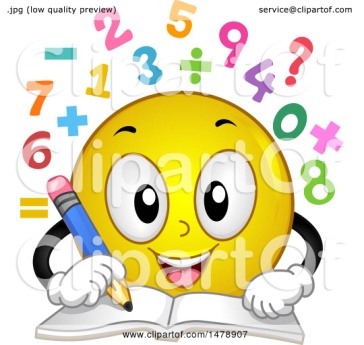 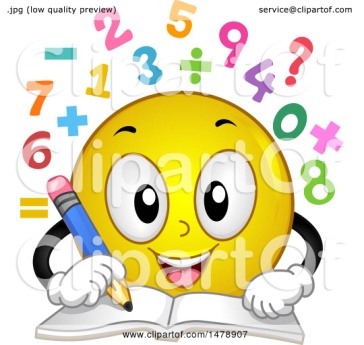 Percentage increase and decrease
A percentage increase means that something increase in value, whereas a percentage decrease means that something decreased in value.
An increase means there’s addition, a decrease means there’s subtraction.
Other Keywords for increase:
Went up
Added
Raised
More
Other Keywords for decrease:
Went down
subtracted
Reduced
Loss / Less
Sale
https://www.youtube.com/watch?v=wtrA3hpzY_A
Percentage increase
The full value of anything is always 100%. So if there is a percentage increase, the new percentage will be more than 100%.
Example:
An increase of 45%
Prices went up by 10%
A raise of 3%
New % is 100 + 45 = 145%
New % is 100 + 10 = 110%
New % is 100 + 3 = 103%
Percentage increase (word problem)
Example: An employee earns $520. He will get a 12% raise. What will his new salary be?
Percentage decrease
The full value of anything is always 100%. So if there is a percentage decrease, the new percentage will be less than 100%.
Example:
A 25% sale
Mass went down by 16%
Decrease of 3%
New % is 100 — 25= 75%
New % is 100 — 16 = 84%
New % is 100 — 3 = 97%
Percentage decrease (word problem)
Example: Last year, 150 students passed their Math exam. This year, the number went down by 8%. How many students passed their Math exam this year?
https://www.youtube.com/watch?v=wtrA3hpzY_A
Solve:
P. 142 Ex.9C: Q1, Q2, Q3(a,b,I,j,k,L), Q4, Q5(b,d,f), Q6, Q7, Q8, Q9, Q10, Q12, Q13, Q16
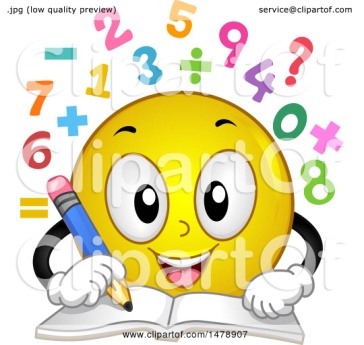 BIDMAS
When there’s multiple operations in a question you should ALWAYS follow the correct order of operation.

Watch the link below:
https://www.youtube.com/watch?v=dAgfnK528RA
Solve:
P. 145 Ex.9D: Q1, Q3(b,c), Q4(b), Q5(c), Q6(b,c)
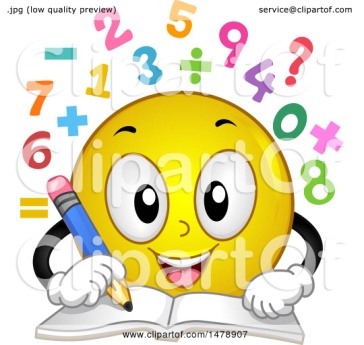